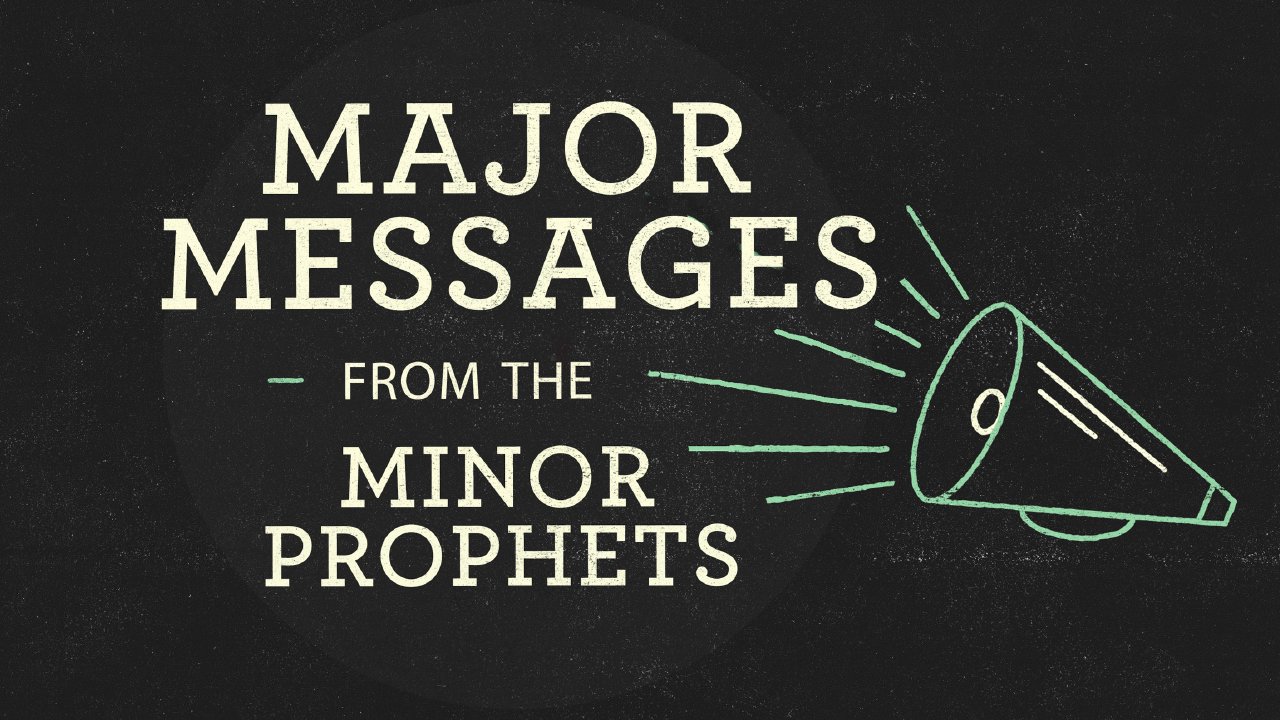 HABAKKUK
“How Long, O Lord?”
Habakkuk
He took the matter to the Lord -	1:2-4
God responded -				1:5-11
The prophet’s reaction -			1:12-2:1
God’s second response -			2:2-20
The prophet’s praise -			3:1-19
How to “live by faith”Psalm 37
Trust in the Lord - vs. 3, 5, 40
Keep doing good - v. 3
Delight in the Lord - v. 4
Commit ourselves to the Lord - v. 5
Be patient - vs. 7, 9, 34
Cease from anger and wrath - v. 8